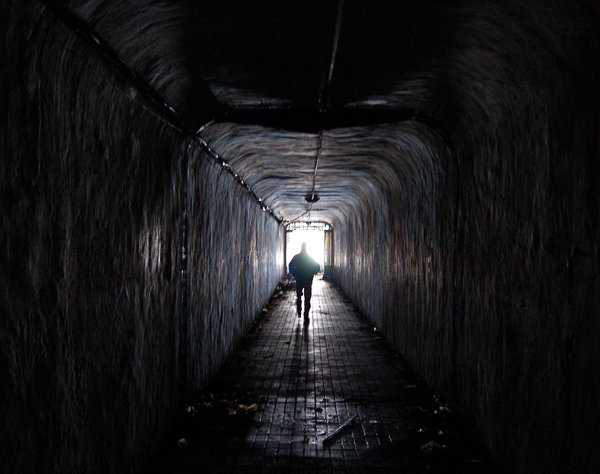 The End of the Tunnel 
Walking House (Color)" (1989)

Laurie Simmons



This is the artist I selected to base my final off of.

-Referring back to 50s

-Using human body with unnatural characteristics that say something about the individual

-Combination of elements, Collage, Pastiche 

*Creates a sense of nostalgic
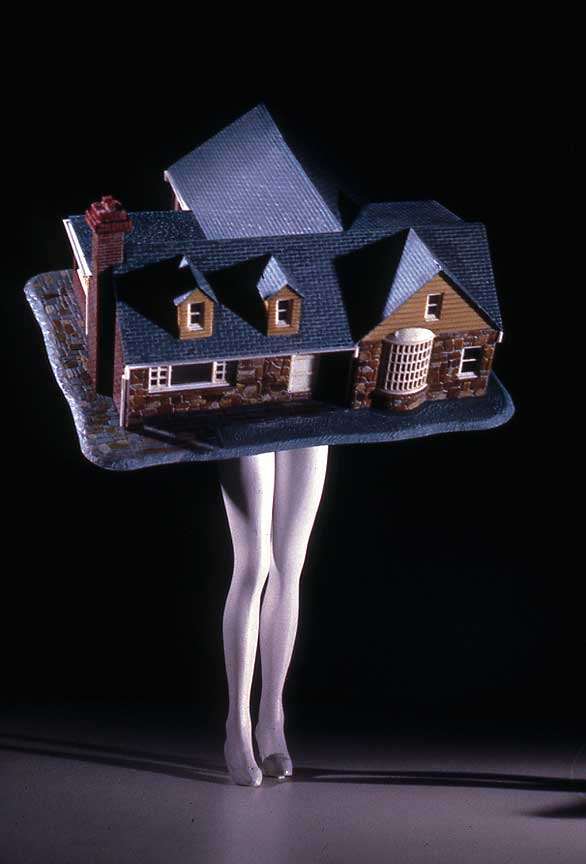 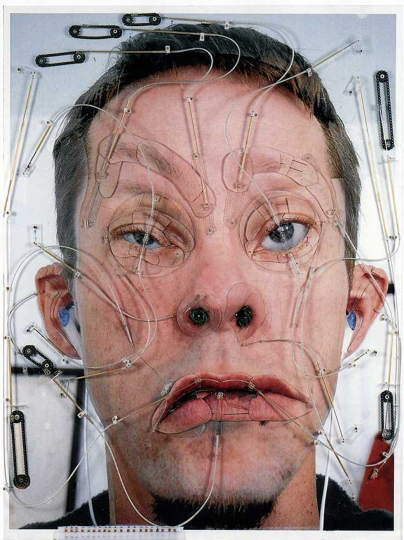 Emoter," detail (2000)

Tim Hawkinson

-Focuses on personal traits of himself

-Uses his body often in his work and through his process sees how he can make changes

-Emotor is constantly changing his face expressions, mostly to faces he cannot actually make

-Combination of elements, pastiche

*Relationship between altering our actual being in this world
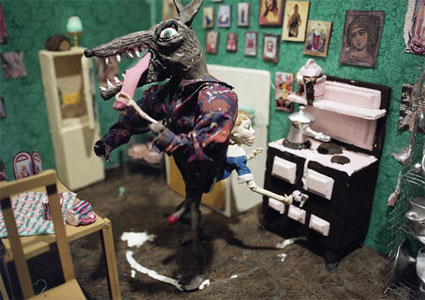 We Are Not Two, We Are One, 2008 Still

Nathalie Djurberg

-she focuses on social and political issues

	 is something Im not very concerned  	about consciously but it appears in 	my final

-she create fantasy like worlds 

-she combines human desires into her clay animated films: lust, sex, revenge etc
	-combination, pastiche
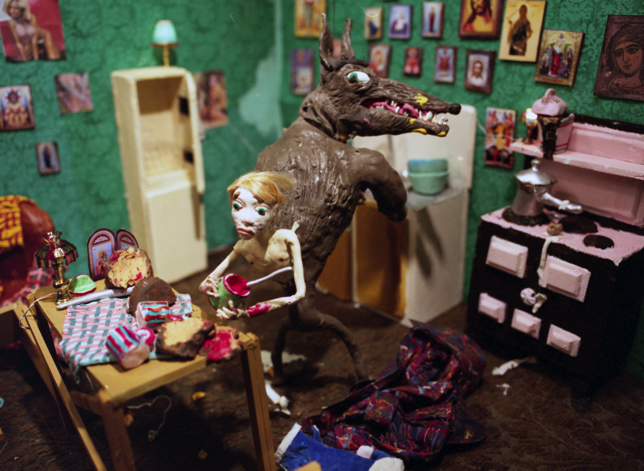 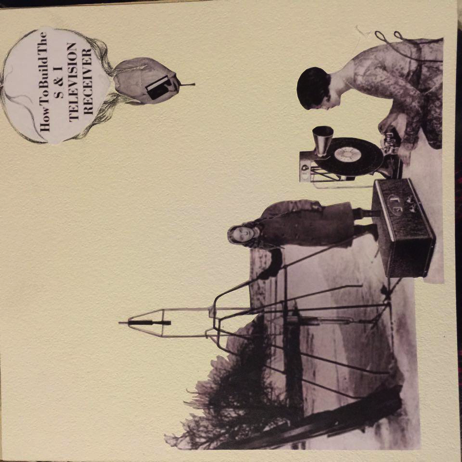 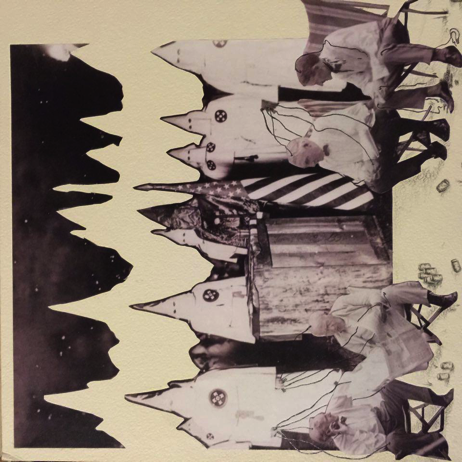 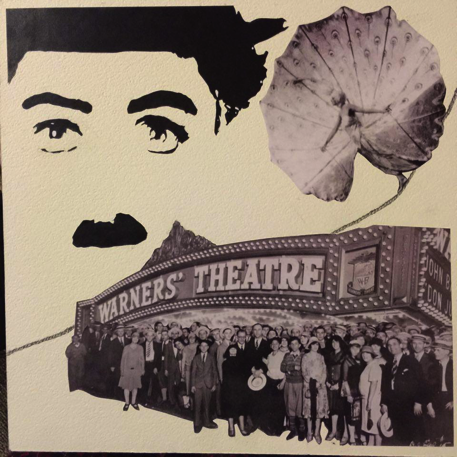 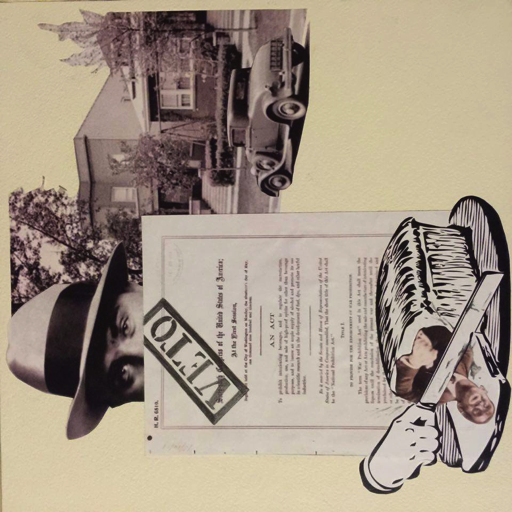 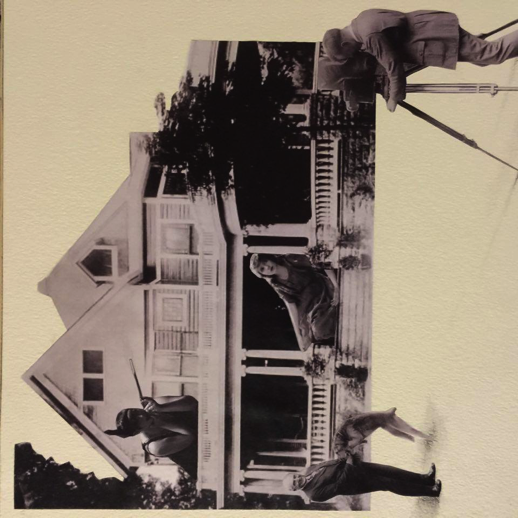 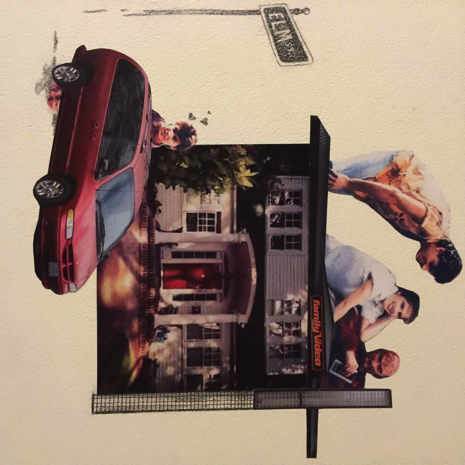 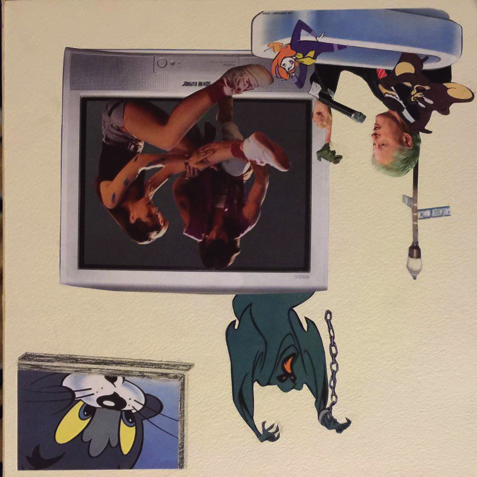 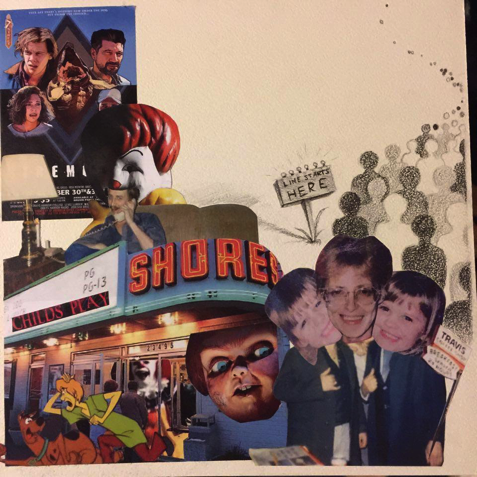 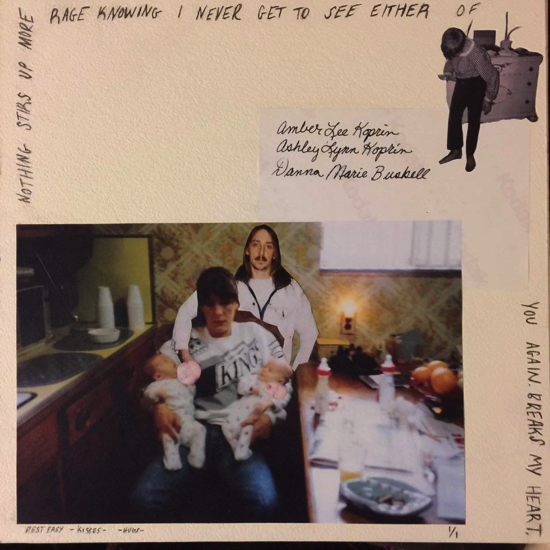 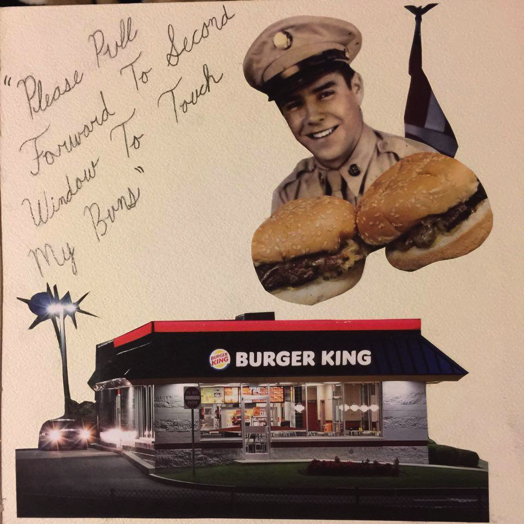 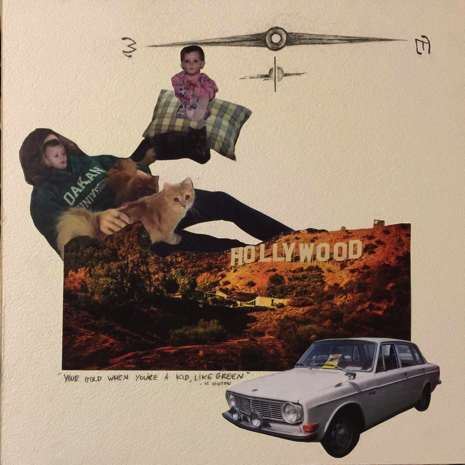 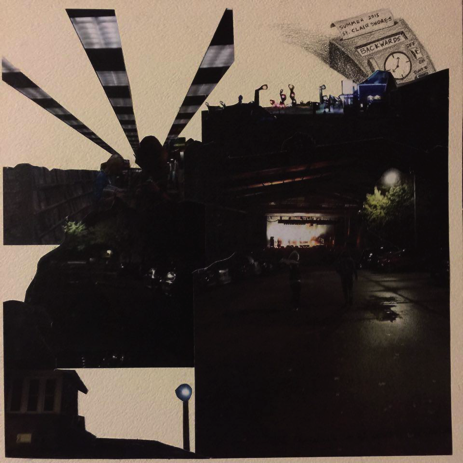 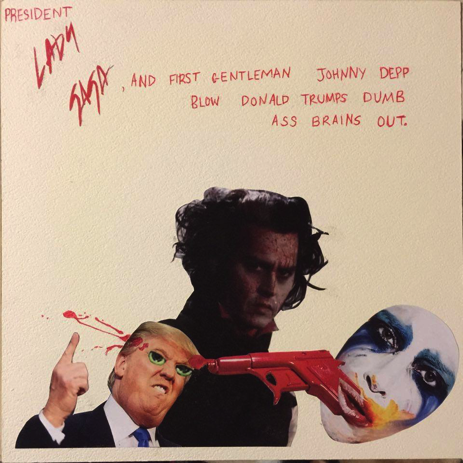 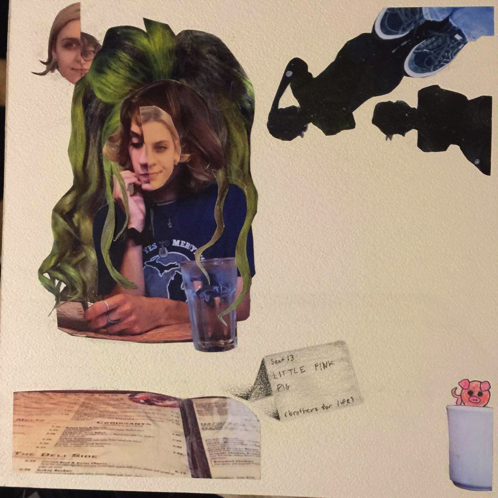 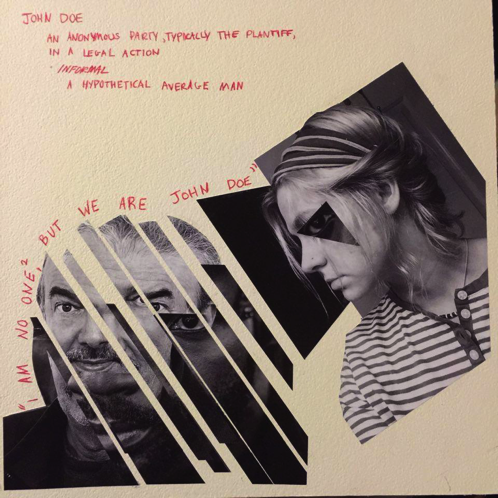 Works Cited
http://www.pbs.org/art21/images/laurie-simmons/walking-house-color-1989?slideshow=1

http://www.art21.org/texts/tim-hawkinson/interview-tim-hawkinson-drip-and-emoter

http://www.wexarts.org/exhibitions/human-behavior-nathalie-djurberg-music-hans-berg

https://www.google.cm/search?q=end+of+tunnel&biw=1163&bih=759&source=lnms&tbm=isch&sa=X&ved=0ahUKEwiVw-Ga36nMAhXksIMKHf6sBOcQ_AUIBigB